Логіка критичного мислення,або guide по ТЗНПК
Войшвилло Е.К., Дегтярев М.Г. Логика. 
Конверський А.Є. Логіка.
Хоменко І.В. Логіка – юристам.
Коэн М., Нагель Э. Введение в логику и научный метод
Бочаров В., Маркин В. Введение в логику
Библиотека материалов по логике, занимательной науке, нестандартному мышлению // http://www.logic-books.info/
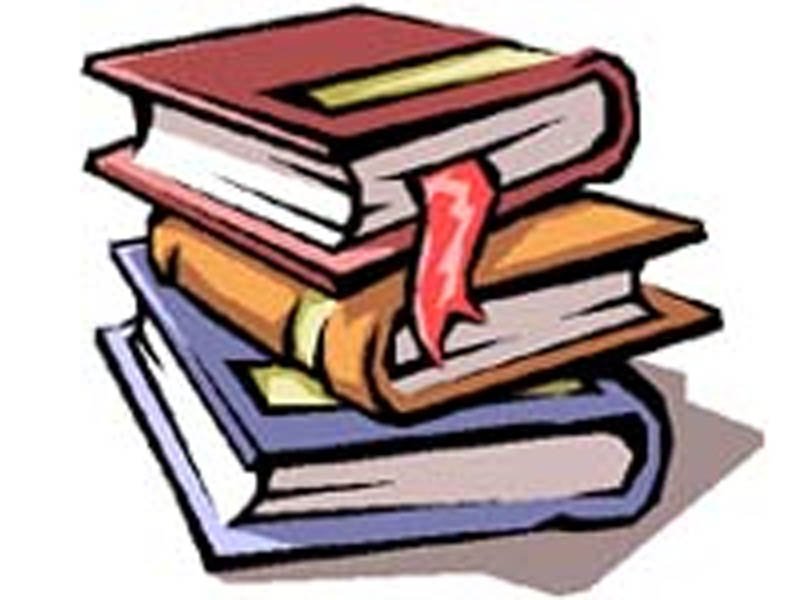 Очевидним і актуальним є факт інтервенції critical thinking в сучасний освітній простір, коли нагальною стає потреба формування загальних компетентностей та навичок у швидкоплинному світі технологій.
Закон України «Про освіту», стаття 12 якого унормовує, що базовими компетентностями є уміння:1) висловлювати власну думку;2) критичне та системне мислення;3) здатність логічно обґрунтовувати власну позицію;4) творчість, ініціативність мислення;5) вміння оцінювати ризики, приймати рішення,     розв’язувати проблеми.
Критичне мислення як soft skills є однією із найважливіших навичок працівника для досягнення успіху в умовах Четвертої промислової революції 

«Preparing tomorrow’s workforce
for the Fourth industrial revolution». (2018)
Критичне мислення

розуміння головної думки тексту;
оцінка авторських засобів увиразнення змістовно важливих позицій тексту;
вибір із запропонованих фактів тих, які є підґрунтям для сформульованого припущення;
вміння на підставі зіставлення різних позицій знаходити в них спільне щодо заданого аспекту порівняння;
ціннісно-узагальнювальні висновування про зміст, форму, прагматику текстів.
Критичне мислення – це такій спосіб мислення, коли людина аналізує міркування (як свої, так і свого опонента) з метою виявлення та усунення в них ймовірних логічних помилок.
Аналітичне мислення:

вміння формалізувати умови;
вміння аналізувати наявні факти та аргументи;
вміння деталізувати, виокремлювати фундаментальні елементи об’єкту аналізу, що уможливлює його інтерпретації та реконструкції
Логічне мислення

операційно налаштоване на віднайдення і обґрунтування істинності як значення висловлювання.

Логіка як наука про закони і форми правильного мислення
1. У чому сутність проблеми та запропонований по ній висновок?
Проблема – теоретично чи практично важлива задача, яка вимагає свого вирішення, розв'язання.
2. Які доводи обґрунтовують запропонований висновок?
3. Якою є структура аргументу?
Аргумент – це система висловлювань, в якій висновок обґрунтовується за допомогою резонів (доводів).
Контрдоводи – це доводи, що є основою спростування певного висновку та обґрунтування його заперечення.
Проблема
Висновок
АРГУМЕНТ
Резони
Другий етап КМ. Етап розуміння
Результат розуміння смислу деякого міркування залежить від певних чинників:
від ступеня ясності висхідної думки;
від вміння автора виразити свої думки, створити текст, правильно фіксуючий висхідний його смисл;
від співвідношення біосоціальних умов та властивостей психіки автора та адресата;
від використовуваної мови спілкування.
Які слова або словосполучення неоднозначні?
Чи є у тексті пусті (нульові) або погано визначені поняття?
знак
смисл
значення
6. Які явні та неявні ціннісні припущення?
7. Які явні та неявні дескриптивні припущення?
Конфлікт цінностей

Дескриптивні пропозиції: аксіоми, статистика, нормативи тощо.
8. Які умови прийнятності аргументу?
В
Сильні аргументи
R1
R11
R13
R12
Слабкі аргументи
Третій етап КМ. Етап оцінки
Чи коректно сформульована проблема?
Чи відповідає висновок проблемі?
Запитання – це форма мислення, яка здійснює головним чином не інформативну, а директивну функцію (спонукає і направляє пошук істинної відповіді).
Логічно коректне запитання – це таке запитання, на яке можна дати правильну відповідь і за допомогою якого зникає пізнавальна невизначеність запитання.
11. Наскільки гарні резони (доводи)?
Факти
Статистика
Експертні думки
Закони
Аксіоми
Визначення тощо
12. Чи правильно побудовані умовиводи?
13. Чи є аргумент сильним?
Четвертий етап КМ. Етап критики
Критика є виправданою тоді, коли:

виявлені хибні судження (висновок, резон-факт, резон-закон тощо);
є сумнів з приводу суджень, істинність яких не доведена і які з тією чи іншою вірогідністю можуть бути хибними;
виявлені невідповідність складових міркування чи їх структурних зв’язків законам та правилам логіки, що може призвести до хибних висновків чи помилкових дій.
14. Які логічні помилки допущено?
15. Які модифікації проблеми чи висновку по ній можливі?
Чи можливий більш правильний та обґрунтований висновок по проблемі?